Multimedia-Supported Metaphors for Meaning Making in Mathematics
Moreno & Mayer (1999)
1
Learning Computational Procedures
2
Metaphor as an Aid to Math Cognition
Image-based (modern) vs. abstract (traditional) reasoning
Conceptual system metaphorical in nature?
Metaphorical reasoning fundamental way of human thinking?
Analogical reasoning foundational to learning?
3
THE RESEARCH QUESTION
How can multimedia environments introduce metaphors to promote the construction of appropriate mental models in young learners?
4
The Number Line
Central conceptual structure necessary for children’s arithmetic learning 
Grounding metaphor, “arithmetic-is-motion,” helps students relate mathematical ideas to everyday experiences
Effective concrete manipulative makes sense to students
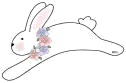 5
Instructional Methodology
Single representation (SR) - learning arithmetic procedure with symbolic form only (without explanations)
Multiple representation (MR) - learning arithmetic procedure by seeing and coordinating symbolic with visual and verbal explanations (MULTIMEDIA LEARNING)
6
Multimedia Learning: A Conflict?
MR Theory: teaching with more representations facilitates learning by providing several mutually referring sources
Cognitive Load Theory: mental integration of multiple sources of information may generate a heavy cognitive load detrimental to learning
7
Predictions
Based on MR Theory: MR students show greater improvement than SR students
Based on Cognitive-Load Theory: SR students show greater improvement than MR students
Reconciled theories: MR learning more effective for students with automated basic arithmetic skills (cognitive space “freed” for making connections among visual, verbal, and symbolic representations)
8
Measures of Learning
Pretest to posttest gains
Pattern of improvement across four trials
Changes in strategies used to generate incorrect answers between pretest and posttest
9
EXPERIMENT 1
Participants
60 sixth grade students
Uninstructed in signed addition or subtraction
90th percentile of math achievement
Design
SR and MR groups divided into high and low achievers
Pretest and posttest have easy and difficult problems
10
EXPERIMENT 1 Materials
Pretest and Posttest
Identical
18 problems (including 2 transfer types with zeros)
Difficulty level determined by pretest performance median 
Computer-based materials
4 training sessions
16 problems/session in 2 “doses”
Log files for each session
11
Experiment 1 Procedure
Paper-and-pencil pretest; at or below median is low-achieving
Four training sessions over two weeks
Groups
SR group: symbolic representation and feedback
MR group: symbolic as well as verbal and visual (dynamic) representation and feedback
Paper-and-pencil posttest
12
Experiment 1 Scoring
Gain score overall for each student
Gain score session-to-session for each student
Strategy change
Negative bias bug: negative sign interpreted as subtraction operator. Ex. -8 + - 1 = 7 or -7
Conceptually good bug: negative sign not perceived as subtraction operator. Ex. -8 + - 1 = 9
13
Results: Overall Gain Scores
Mean difference of SR and MR groups not significant
Re-analyze as treatment x problem type: most room for improvement on difficult problems?
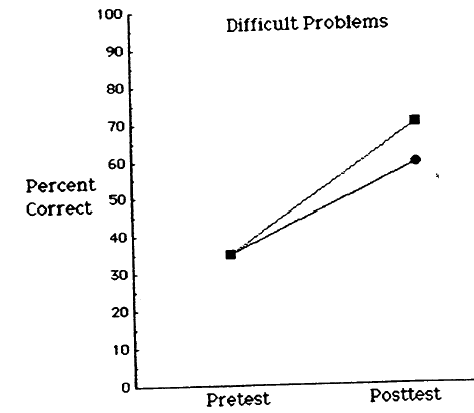 Significant Interaction!
14
Further Analysis of Gain Scores
Previous results support MR theory
Hybrid theory predicts MR superior to SR for high achievers
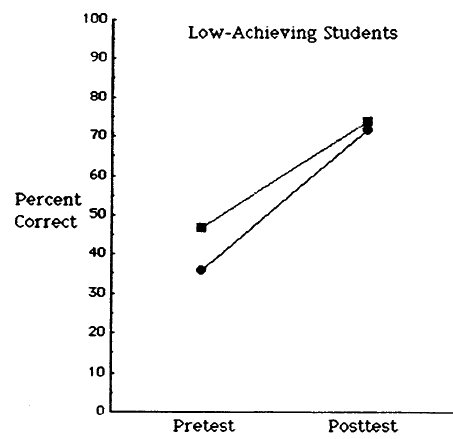 MR group > SR group only for high achieving students
15
Results: Session-to-session gain scores
MR Theory: MR group faster than SR group
Cognitive Load Theory: SR group faster than MR group
Hybrid Theory: MR group faster only for high achievers
Results consistent with a hybrid theory: significant difference in learning rate for high but not low achievers dependent on treatment group.
16
Results: Strategy Change
Group x test interaction
MR group reduces negative bias significantly more than SR group
17
Experiment 2
Experiment 1: results consistent with a hybrid theory. MR is more effective than SR when learner’s working memory not overloaded with instructional presentation.
Experiment 2:  role of cognitive load in learning with MR
For low and high spatial ability
For low and high memory span
18
Experiment 2 Method
Participants from same population
Pretest, posttest, MR sessions from Experiment 1
Cognitive Tests
Spatial ability: cube comparisons and paper folding
Memory span: auditory letter span and number comparison
19
Results
High spatial ability students outperform significantly low spatial ability students when presented with MR training (consistent with hybrid theory) 
High working memory span students outperform, but not significantly, low working memory span students
Overall, MR influenced by ability of learners to handle cognitive load of information in multiple forms needing processed.
20
Instructional Implications
Empirical support for using coordinated MRs when designing software to teach mathematical procedures
MRs for example problems most beneficial for students with strong knowledge of basic arithmetic skills learning to solve difficult problems
Role of individual differences (cognitive load) in learning processes
Do results from math domain apply to other areas within or outside the domain?
21